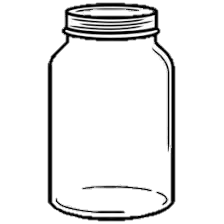 The Colour Monster
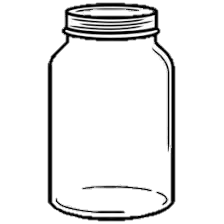 Can you help The Colour Monster fill his jars by drawing or writing things that make you feel each of these feelings?
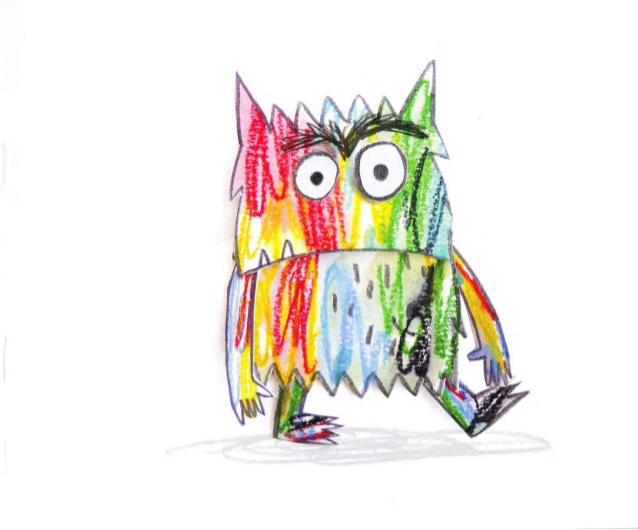 Sad
Fear
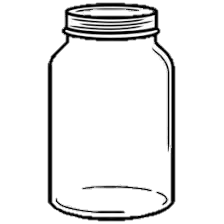 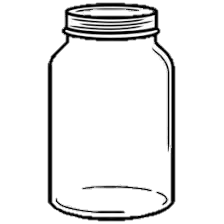 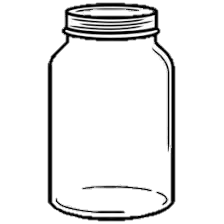 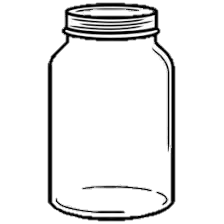 Angry
Calm
Love
Happy